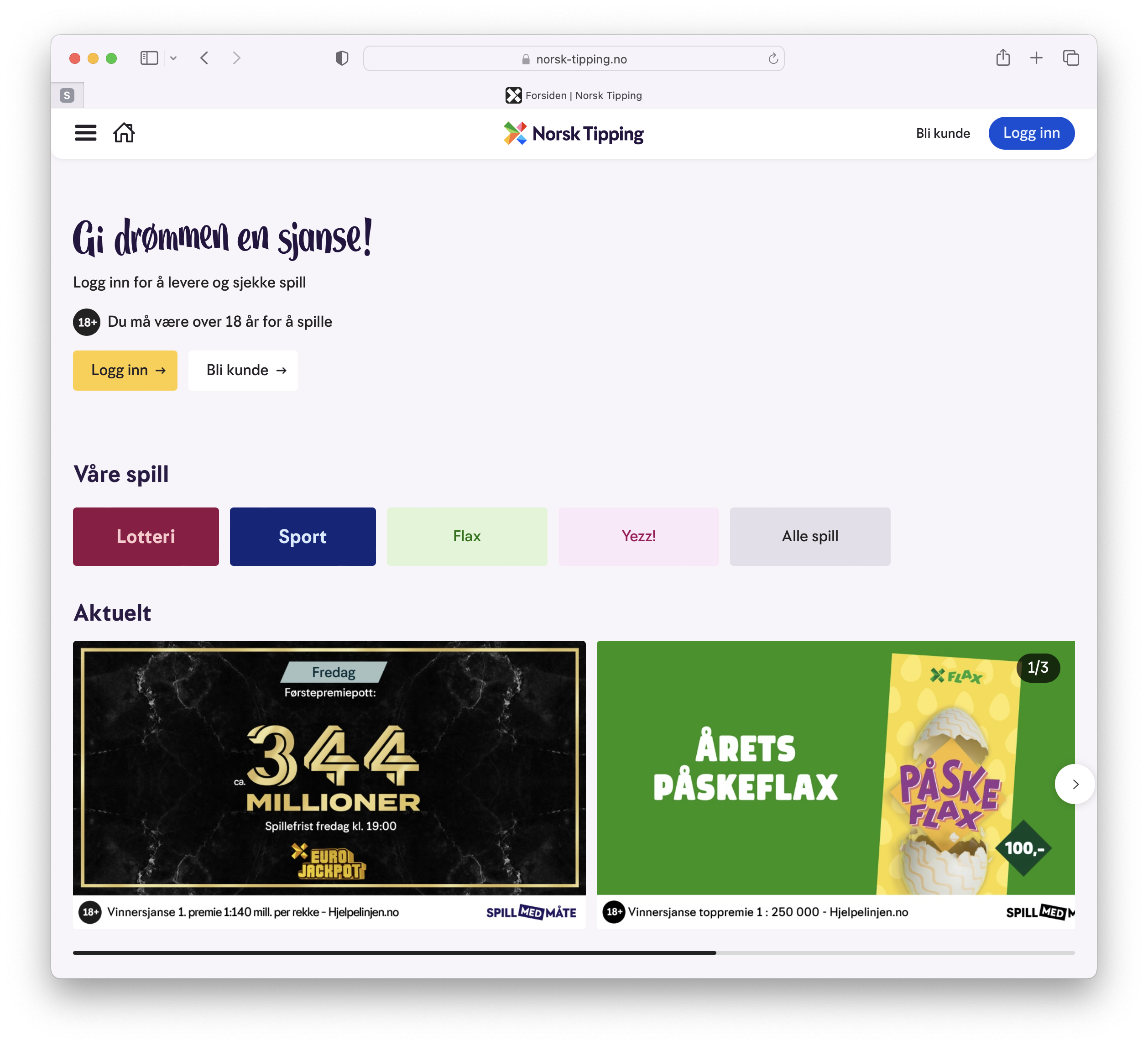 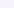 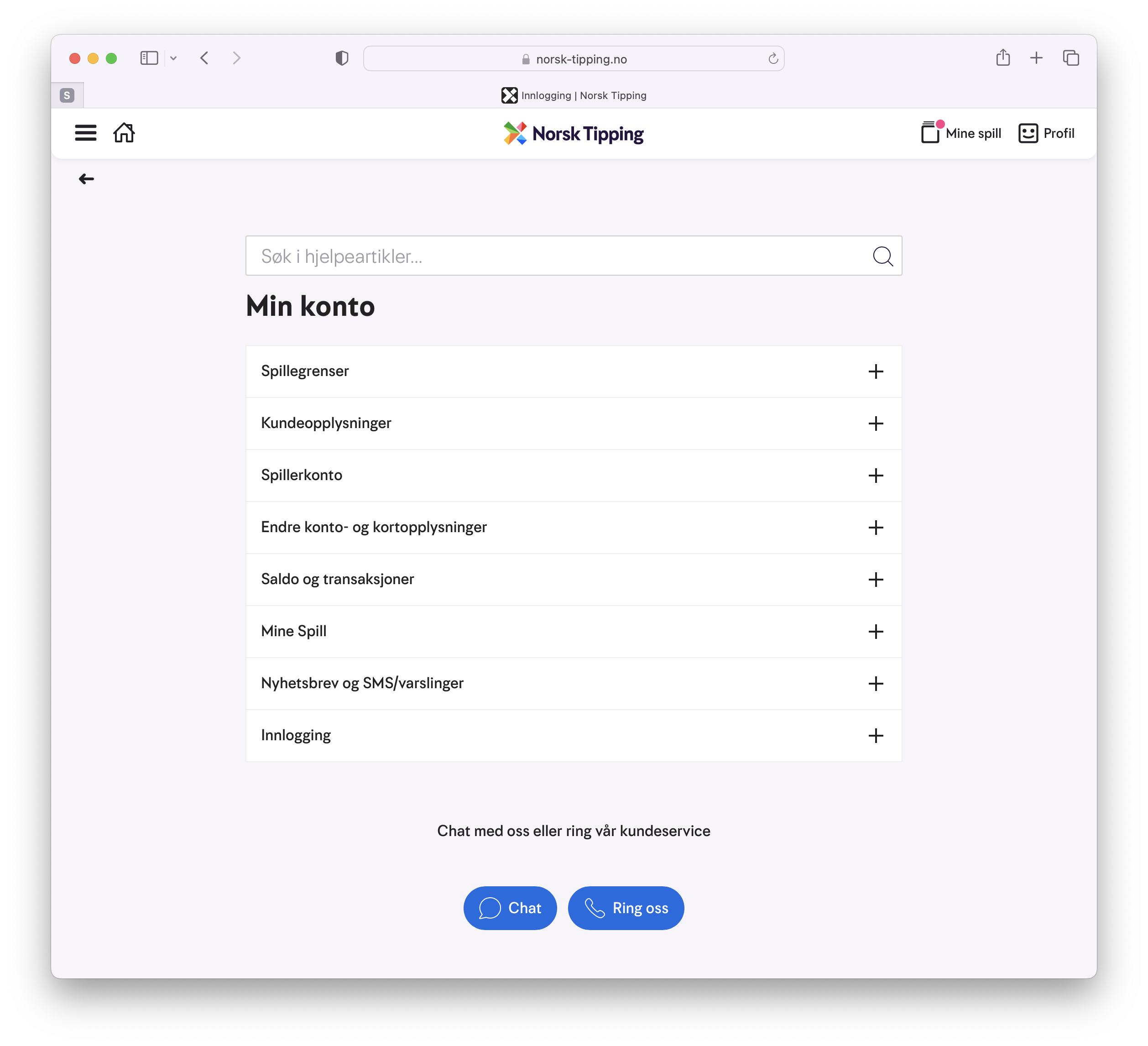 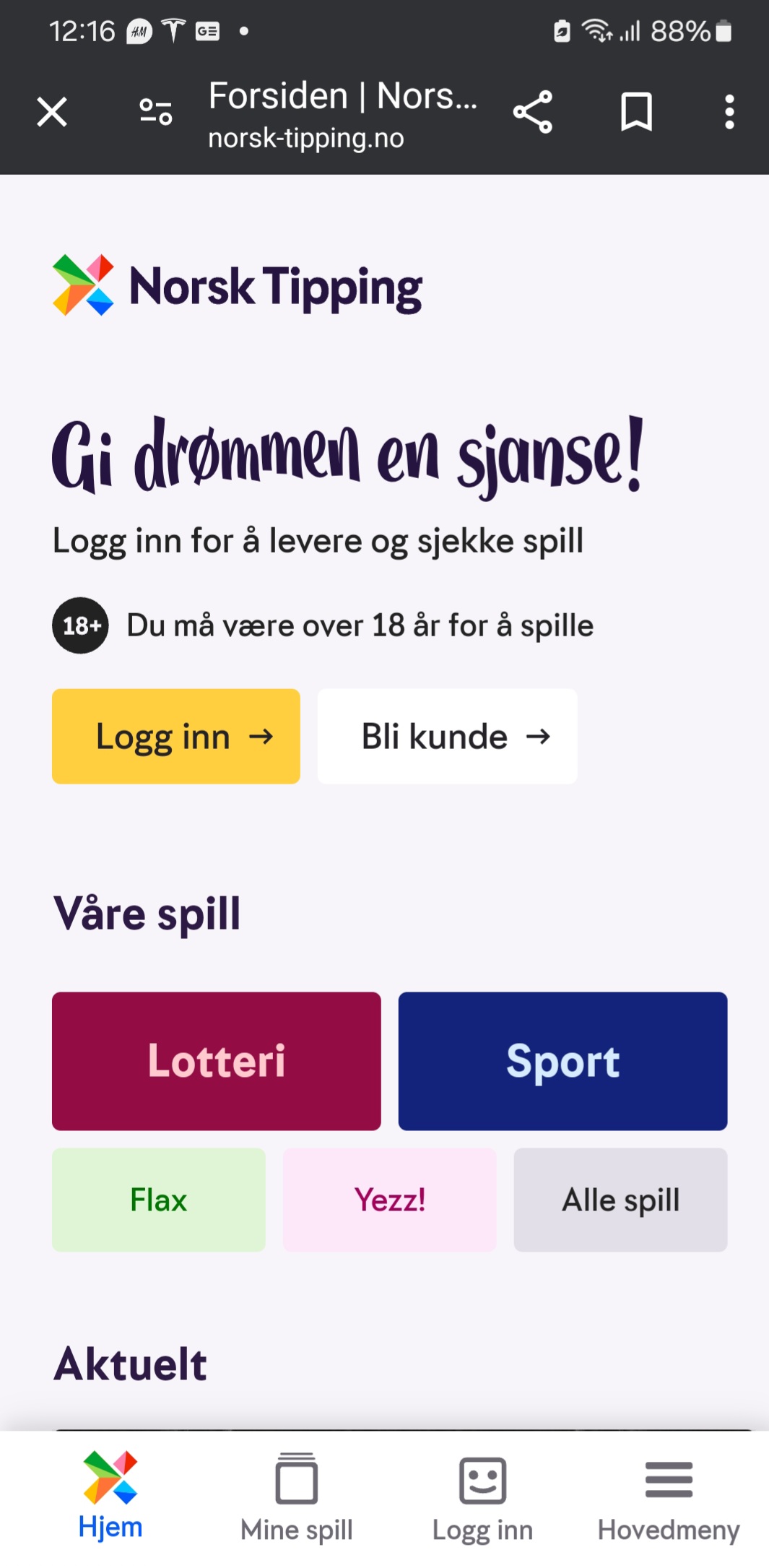 PÅ PC
PÅ TELEFON
Trykk her